Providing Guidance For Early Identification, Enhance Testing, and Fast Tracking to Care
EIIHA Pilot Projects
EIIHA Pilot Projects
Early Identification 
Scale Up Testing
Fast Tracking
Improved Access
Retention
Learning Objectives
Identify opportunities to collaborate and enhance EIIHA efforts
Develop EIIHA outreach and targeted testing
Establish fast track linkage to care
Define goals for EIIHA 
Improve individual health outcomes
Reduce community viral load
Project Objectives
New strategies around "early identification of individuals living with HIV/AIDS"

Implement scale up and routine HIV testing.

The resources available for these objectives.

Coordinate a public health clinical services plan to find individuals unaware of their HIV status and connect them to care.

Ways to support/enhance existing efforts.
Background
Unaware into Care

Goal 1:  Increase opportunities for testing and diagnosis of HIV among the following populations: 1)  Individuals testing for STDs; 2) Men who have sex with men (MSM); 3) Disproportionately affected communities of color, primarily African Americans, African-born and Latino; 4) Partners and social networks of: a) Newly diagnosed PLWH; b) Individuals diagnosed with AIDS within one year of testing; c) Populations with high co-infection rates (i.e., those with syphilis or Hepatitis C); d) High-risk and comorbid populations (e.g., substance abusers, incarcerated, homeless and those with mental health issues).
Background
Unaware into Care

Goal 2:  Increase testing among partners and social networks of PLWH who receive Ryan White funded services.

Goal 3:  Develop and implement updated standards for all RW outreach services to include formal and functional relationships with testing sites and early intervention programs.
Background
Unaware into Care

Goal 4:  Ensure that all publicly funded testing sites and early intervention programs have formal and functional relationships with Points of Entry outside the RW system as well as with primary care and MCM programs to create a seamless system where unaware individuals can flow from testing to diagnosis to care with minimal steps and barriers.
Background
State HIV Surveillance Report, 2011 - Estimated Number of Persons Living with HIV/AIDS in Minnesota

As of December 31, 2011, 7,136* persons are assumed alive and living in Minnesota with HIV/AIDS 
3,775 living with HIV infection (non-AIDS)
3,361 living with AIDS
State HIV Surveillance Report, 2011
State HIV Surveillance Report, 2011
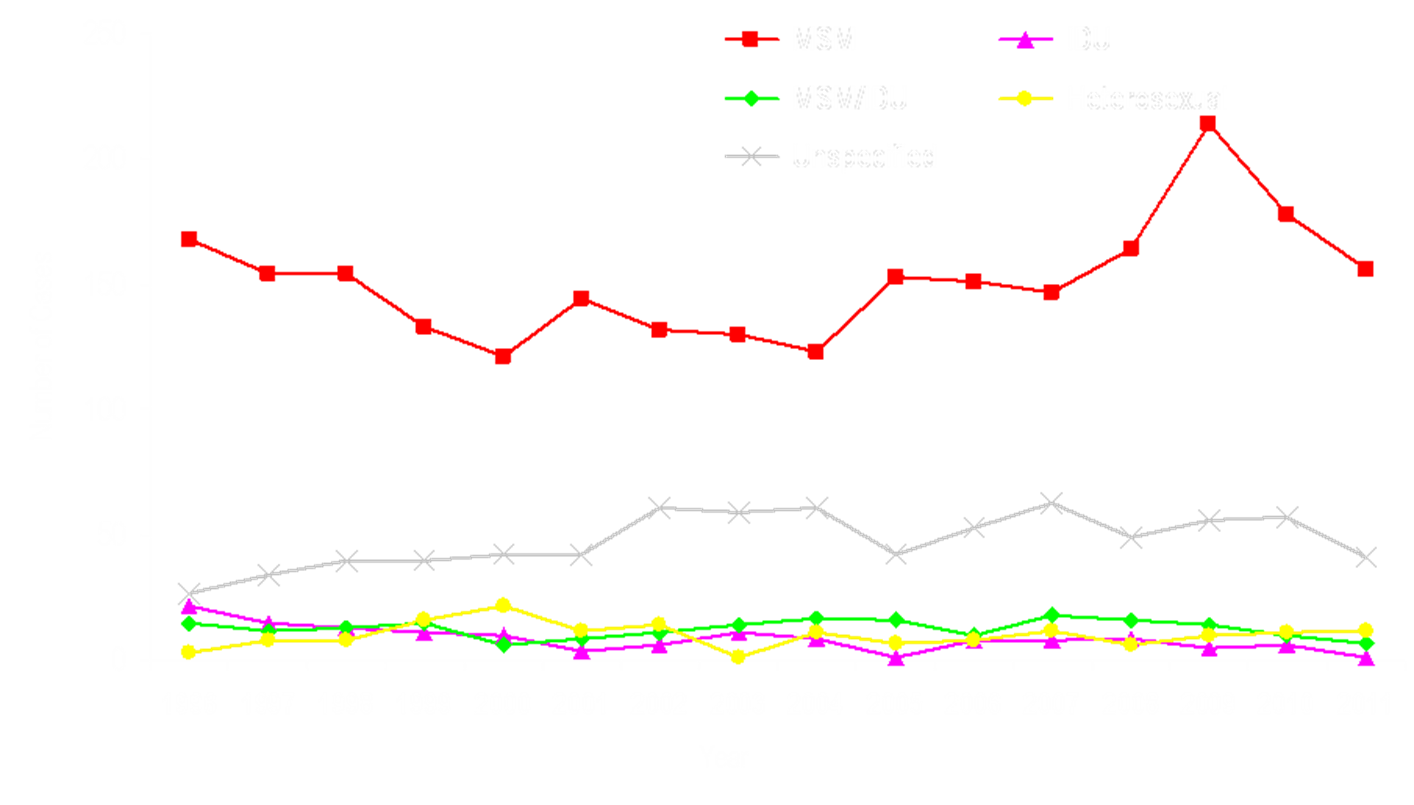 Multi-Pronged Approach
Engaging Stakeholders

Research & Education

Examining Outreach, EIS, and Services Outside the Ryan White System of Care.
Engaging Stake-Holders
Unaware into Care Workgroup

Public Health Clinics
Red Door

Healthcare for the Homeless

Refugee Health
Research and Education
Literature Review

EMA/TGA Network 

Technical Assistance and Training (Scale Up Testing)
Service Areas Reviews
EIS, Outreach, and other opportunities to reach unaware.
EIS Service Area Definition

Program Standards
Bridging The PronGS
Stakeholders
Project Objectives
Program Standards
Testing Unaware- Pilot Projects
Clear goals and objectives

Identify the problem and proposed solution

Flexibility for improvement

Measure and evaluate
Health Care for the Homeless
CTR Training

Routine Testing Procedure

Op-Out
Health Care for the Homeless
Public Health Clinic
Outreach & Testing

  Fast Track

  Peer Network
Outreach & Testing Standards
Fast Track
Fast Track
Public Health ClinicFast Track
Red Door – Public Health Clinic
Outreach & TestingPeer Network
17 Recruiters

20 Associates

Training

Incentives

Setting Goals

Managing Recruiters’ Expectations
Successes
Early Identification
 
  Scale Up Testing

  Fast Tracking

  Improved Access

  Retention
Challenges
Moderate Incidence & Reaching Unaware
Manage Expectations of Peers
Lessons Learned and Modifications
Engage Stakeholders
 
  Beyond Ryan White System of Care

  Targeted Scale Up Testing

  Set Realistic Expectations
  Flexibility is Key
Next Steps
Evaluate
Improve
Repeat
Additional Questions?
Thuan Tran (thuan.d.tran@co.hennepin.mn.us)